Personal, Social & Emotional Development
Settle children and separating from carer.  Getting to know each other and learn names. Circle Time. Snack time routines and lunch time and afternoon activities.  Talk about rules and working together as a class.  Trying new activities.  Following instructions from adults.
Mini circle times encouraging maintaining attention and turn taking. Continue to develop confidence and joining in class activities.  Working and playing together.  Listening and taking turn games.  Self-selecting and tidying appropriately. Washing hands and toileting. Taking coats on and off as appropriate.
Discussions about the underlying messages in Nursery Rhymes                                                                         Games and rules; nursery rhyme bingo                    Create a big web by giving each child a piece of string/wool and some blue tack/tape and letting them fix one piece at a time, so a community web builds up.                                                                       Explore Humpty Dumpty’s feelings and match.                     Think about safety, is it ok to sit on a wall?                                                    Sharing Wishes.
Communication and Language                                           
Literacy
KEY RHYMES-Twinkle, twinkle little star, Humpty Dumpty, Old Mc Donald Had a Farm, Hickory Dickory Dock, Incy Wincy Spider, Wheels on the Bus, 
Discuss favourite nursery rhymes; likes and dislikes.                                                                               Say/sing rhymes and songs (on CDs and IWB) .                                                                       Children choose and perform favourite rhymes.                                                                                             Espresso and book version to compare versions.                                                                                         I love spiders – first facts and pictures.                                                                                                              Make a 'word web' of new spider words that can enhance vocabulary.                                                                                                                                           Ordering Nursery Rhyme; Humpty Dumpty.                                                                                         Writing Get Well Cards.                                                                                                                                      Find out about mice and create an information page about mice.                                                                       Sequencing events of the day.                                                                                                                            Rhyming words with star.                                                                                                                               Wish Wands – write a wish on a star.
Understanding The World
Spiders: Life cycle sequencing, Spider anatomy, 2Simple – ICT – drawing a spider using computer, Look for evidence of spiders in outdoor environment.
Humpty Dumpty: Explore ways to eat egg, Make scrabbled egg / egg sandwiches, Recite nursery rhyme and record, Make Wall rubbings.
Grand Old Duke York: Forces – up and down; rolling objects down a hill. Car race which car can travel the furthest.
Hickory Dickory Dock: Explore clock and watch mechanisms. Make a clock face with moving hands. Finding out about mice and where they live.
Twinkle Twinkle Little Star: Class discussion – what’s in the sky? Planets / Stars / Moon. Day and Night Time –nocturnal animals.
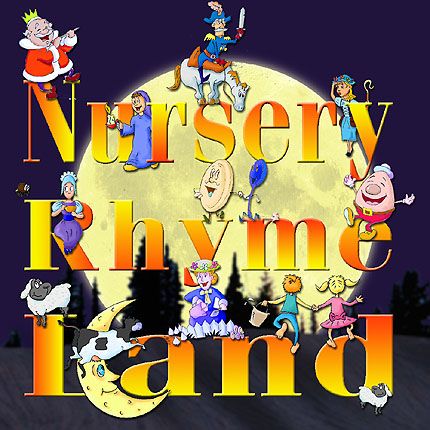 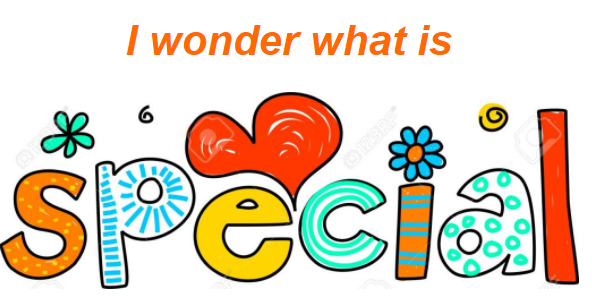 Expressive Arts and Design
Spiders: Paper folding Spiders, Spider Webs, Making spiders with play dough and pipe cleaners, handprint spiders.
Humpty Dumpty: Play hospital/ ambulance, Make walls out of bricks for humpty, Make get well cards, Make Humpty Dumpty models.
Hickory Dickory Dock: Sing song with actions and instruments. Finger mice puppets. Make a playdough mouse with long and short  string tails.  Making Clock towers using wooden bricks.
Twinkle Twinkle Little Star: Wax resistance and watercolour moon and star pictures. Sponge printing stars. Playdough and star cutters with glitter.  Lollipop stars and sequins to make a hanging decoration.
about…
Mathematics
Explore number and counting rhymes.
Use fingers in number rhymes to show the quantity as we sing them.
Make a humpty dumpty out of card and cut him into pieces.  Then join him back together again like a jigsaw.
Count backwards with 10 green bottles.
Look at shape and size in songs.
Look at money in songs.
Physical Development
Teach the actions to the different Nursery Rhymes.                                                                        Making a big web – indoors or outdoors.                                                                                               Water play – different sized holes in bottles to make the rain that washed incy away!                                                                                                  Cutting skills – the spider’s legs                                                                                                                             Grow cress hair heads – Humpty Dumpty                                                                                           Explore protective clothing for humpty                                                                                                         Cut out and join together humpty                                                                                                         Fast and slow movements.                                                                                                                             Picking up sequins to make starry night pictures (FMS)